AP CALC – DO NOW (3min)
In your practice notebook, answer the following question.





Please also take out your WEEK 5 HW to check!
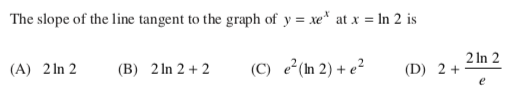